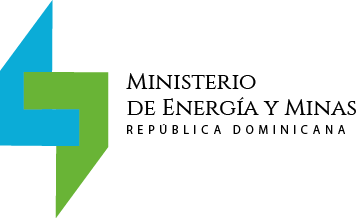 PROPUESTA PARA REFLEXIÓN
Ideas para un Nuevo Esquema Organizativo del Subsector Eléctrico Dominicano

Comité Responsable:

Julio Santana
Oscar de la Maza
Yris González
Tomás Varona

Noviembre 2015
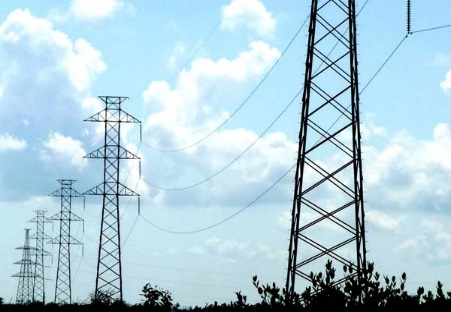 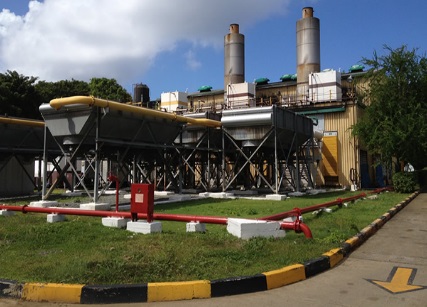 PROPUESTA PARA REFLEXIÓN
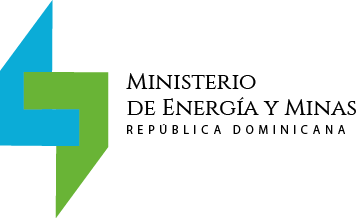 Premisas Generales:

Se reconoce el rol rector en materia energética del Ministerio de Energía y Minas (MEM).  Por tanto, es la única entidad responsable de formular y administrar la política energética nacional.

Se reconoce que el subsector eléctrico es parte fundamental del sector energético y que su desarrollo y orientaciones estratégicas deben obedecer a una política energética nacional cuya formulación, aprobación y administración son una clara atribución del Ministerio de Energía y Minas.

Se entiende que el rol fundamental de Estado en el subsector eléctrico es el de formulador y administrador de políticas y garante del cumplimiento de las regulaciones.

Que el Estado está en la obligación de asegurar la no discriminación, el trato nacional, la competencia leal, la transparencia y rendición de cuentas, la salvaguarda ambiental,  el fortalecimiento de la seguridad energética nacional y la defensa del interés público.

Que el actual esquema organizacional del subsector eléctrico contradice el claro objetivo de ordenamiento institucional del sector energético, ordenado por la Ley No. 100-13,  objetivo que es de significativa relevancia  para los intereses del Estado y el desarrollo de la sociedad dominicana.
Impulsar una estrategia integral que incluya la expansión de capacidad de generación, medidas de consumo de energía,  una mejora de precios y un marco regulatorio para alentar la inversión privada, la diversificación de fuentes de energía importada y el desarrollo de fuentes renovables nacionales.
Propiciar un fuerte compromiso político y nacional, así como un marco jurídico progresivo a fin de guiar a la política del Estado hacia la diversificación e independencia energética.
Fundamentar los roles apropiados del estado en el subsector eléctrico fomentando al mismo tiempo el desarrollo de la iniciativa privada.
Redefinir y separar las funciones de las instituciones reguladoras en el sector y hacer sus operaciones más transparentes.
Fortalecer el pleno ejercicio de la facultad rectora del Ministerio de Energía y Minas en el subsector energético nacional.
Cumplir con el mandato de la Ley Orgánica de Administración Pública No. 247-12 en el sentido de no crear nuevos órganos que supongan duplicación de otros ya existentes si al mismo tiempo no se suprimen estos órganos preexistentes o se les restringe debidamente sus competencias.
Despolitizar los procesos de toma de decisiones en todos los niveles del sector.
Reorganizar las empresas estatales de electricidad y renovar sus estructuras de administración. 
Preparar un plan para satisfacer las necesidades de inversión a largo plazo del sector de distribución.
Abordar la falta de pago y las pérdidas de electricidad, y sus causas.
Incorporación de nuevas tecnologías para incrementar la participación de la generación en base a renovable en el SENI.
Garantizar la calidad y experiencia técnicas del personal, su continuidad y remuneración justa.

Ejecutar en el corto plazo las transferencias de competencias y la reorganización institucional que demanda la Ley  No. 100-13.
Fortalecer a las instituciones públicas y privadas de apoyo al subsector eléctrico en materia de investigación y desarrollo tecnológico.
Formular un programa nacional de eficiencia energética y de ahorro de energía.
Aplicar un esquema de tarifa que refleje con mayor precisión los costos reales de generación, transmisión y distribución protegiendo a los sectores más pobres de la sociedad.
Determinar con la mayor objetividad las supresiones o modificaciones que amerita el marco jurídico vigente en materia eléctrica, e implementarlas en el corto y mediano plazo.
Escenario Actual: Actores Involucrados
Organismos estatales: rectoría, políticas, regulaciones, estrategias, autorizaciones
Comisión Nacional
de Energía CNE
Superintendencia de
Electricidad SIE
MEM
Generación                            Transmisión                                   Distribución
Contratistas privados
Corporación de Empresas
Eléctricas Estatales 
CDEEE
Estado
Estado
Empresa Distribuidora del Este
Empresa Distribuidora del Norte
Empresa Distribuidora del Sur
Empresa
de Transmisión
Eléctrica Dominicana ETED
Estado
Estado
Empresas Estatales
de Generación
Estadomixto
Organismo Coordinador
del Despacho del SENI
Clientes
Regulados
No regulados
Empresas privadas
de Generación
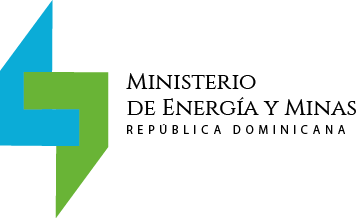 IV.  Rutas de la Reforma Organizativa
3.1. Consolidación del Rol Rector del MEM
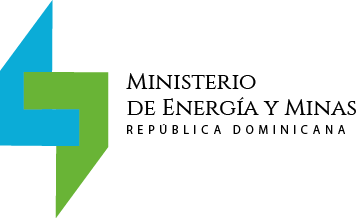 IV. Rutas de la Reforma Organizativa
Reforma Ley 125-01. Corto plazo.
Ministerio de Energía y Minas
VM  de Energía
Comisión Nacional de Energía
VM  Ahorro Energético
VM  de Hidrocarburos
VM  de Energía Nuclear
VM  de Minas
NOTA: Eficiencia Energética (EE): conjunto de acciones que permiten optimizar la relación entre la cantidad de energía consumida y los productos y servicios finales obtenidos: “hacer más con menos”.
Ahorro energético: dejar de utilizar o consumir menos energía; puede significar reducir o dejar de realizar determinadas actividades, para evitar el consumo de energía.
Uso racional de la Energía: apunta tanto al cuidado y al uso adecuado de la electricidad como a la preservación de los recursos naturales.
VM  de Seguridad Energética
E Infraestructura
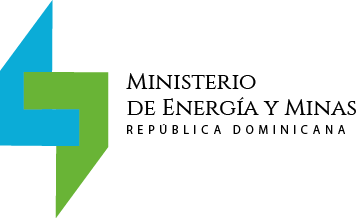 IV. Rutas de la Reforma Organizativa
Superintendencia de Electricidad
3.3. La Superintendencia de Electricidad (SIE) se fortalece en sus funciones reguladoras y se consolidan su independencia, autonomías y marco político, siempre bajo la  tutela administrativa del MEM. Sugiere reforma de la Ley No. 125-01 en el corto plazo.
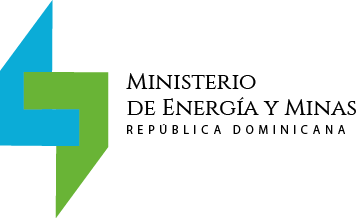 IV. Rutas de la Reforma Organizativa
3.4. Corporación Dominicana de Empresas Eléctricas Estatales (CDEEE). Se suprime y se crean tres empresas estatales: a)  Empresa Estatal de Generación Eléctrica (EEGE);  b) Empresa Estatal de Transmisión Eléctrica (EETE, actual  ETED), y c) Empresa Estatal de Distribución Eléctrica (EEDE). 

 


º
GENERACIÓN
MEM
Traza Políticas (generación, transmisión y distribución)
Formula y/o modifica y administra marco regulatorio.
Traza el direccionamiento estratégico del subsector: 
Planes indicativos de expansión
Planes de desarrollo sectoriales y subsectoriales
Estimación de la demanda y prospectiva
Seguridad energética (suministro, abastecimiento, sostenibilidad, desafíos)
-EEGE-
Junta de Directiva
Equipos Ejecutivos
Unidades Hidroeléctricas (propiedad estatal).
Unidades de generación renovable, propiedad pública o mixta. 
Unidades térmicas: estatal o mixta.
TRANSMICIÓN
-EETE-
Junta de Directiva
Equipos Ejecutivos
Participación accionaria privada limitada.
Cotización en la bolsa de valores.
Gestión de clase mundial.
DISTRIBUCIÓN
-EEDE-
Junta de Directiva
Equipos Ejecutivos
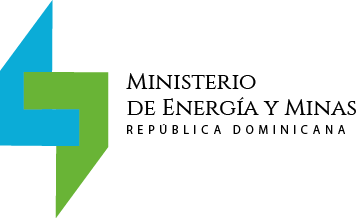 RESUMENIV. Rutas de la Reforma Organizativa
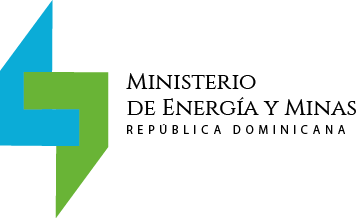 V. Puntualizaciones Necesarias
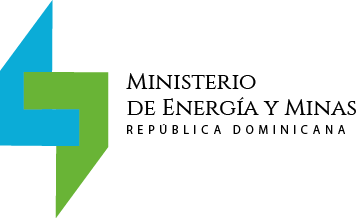 Es indispensable que se fortalezca institucionalmente un organismo independiente que sea el responsable de coordinar el despacho. La conformación y características actuales del  OC-SENI reclaman una profunda  reforma  del organismo, como uno público autónomo de carácter mixto. 
Las redes de transmisión y distribución son monopolios naturales. 
El nuevo marco jurídico, para ser consistente con el marco constitucional, deberá permitir que los particulares que operan actualmente bajo esquemas de autoabastecimiento, cogeneración, pequeño productor, así como la capacidad no contratada por EEDE a los productores independientes de energía, vendan su energía a terceros, bajo condiciones contractuales y regulatorias determinadas por el Estado (migración hacia un nuevo esquema regulatorio).
La participación de particulares en las redes de  transmisión y distribución será posible a través de contratos que permitan que estos financien, construyan u operen las redes, reservando la propiedad al Estado.
La planeación de la expansión de las líneas de transmisión será responsabilidad  de la EETE a través de mecanismos mucho más expeditos y eficaces,  bajo los lineamientos estratégicos del Plan Nacional de Expansión formulado y  administrado por el MEM.
La comercialización se separa del segmento de distribución y se permite el acceso al capital privado, siempre bajo condiciones claras y transparentes.
La EEDE  compra  energía eléctrica para venderla o usarla en el segmento de distribución de forma directa o bien por medio de las empresas comercializadoras municipales o cooperativas de electrificación rural, cada una de los cuales operando en uno de los circuitos existentes. Corresponde a la EEDE las zonas o circuitos no concesionados a ninguna empresa. 
Los contratistas privados ofrecerán servicios de corte, reconexión, inspección, normalización y construcción y mantenimiento de infraestructuras de red.
Ministerio de Energía y Minas
RECTORIA MEM: Políticas, estrategias, estándares de
Gobernanza, rendición de
cuentas, planes referenciales y de expansión, concesiones, autorizaciones, licitaciones.
REGULACIÓN SIE: Organismo regulador independiente, garante de competencia en mercado, supervisión y vigilancia, adscrito al MEM.
GENERACIÓN EEGE: Entidad del Estado, adscrita al MEM, propietaria de plantas generadoras hidroeléctricas, geotérmicas, térmicas de diferentes tipos y capacidad, y unidades de generación renovable. Sus políticas, planes y proyecciones los determina el MEN de acuerdo a la estrategia energética del Gobierno Nacional.
TRANSMISIÓN EETE: Empresa estatal encargada de la operación y mantenimiento del Sistema Nacional
de Transmisión: líneas de transmisión y subestaciones eléctricas. Adscrita al MEM: sus políticas, planes y proyecciones lo determina el MEN de acuerdo a la estrategia energética del Gobierno Nacional.
DISTRIBUCIÓN EEDE: Empresa Estatal Unificada  que distribuye la energía comprada y la comercializa a través de terceros bajo condiciones contractuales y otros requisitos de ley. Adscrita al MEM: sus políticas, planes y proyecciones lo determina el MEN de acuerdo a la estrategia energética del Gobierno Nacional.
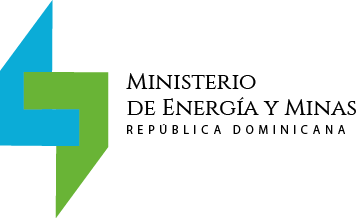 Hidroeléctricas (EGEHI)
Superintendencia de
Electricidad  SIE
GENERACIÓN
Empresa Estatal de Generación Eléctrica
-EEGE-
Junta Directiva
Unidades de Energía Renovable
Unidades Térmicas
Red de Transporte: Ej. 110-380 KV
Comercialización
TRANSMISIÓN
Empresa Estatal de Transmisión Eléctrica
-EETE-
Junta Directiva
Centro de Control de Energía (CCE)
Sistemas Aislados
Subestación de
transformación
DISTRIBUCIÓN
Empresa Estatal de Distribución Eléctrica
EEDE
Junta Directiva
Red de Reparto Ej. 25-132 KV
Estación transformadora
de distribución
Ej. 3-30 KV media tensión
Ej. 125-220 residencial
Comercialización
Pública
Privada
CAMBIOS INSTITUCIONALES
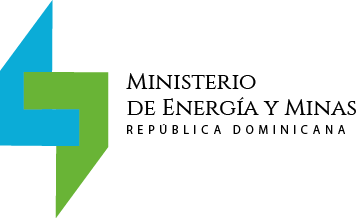 RESUMEN:
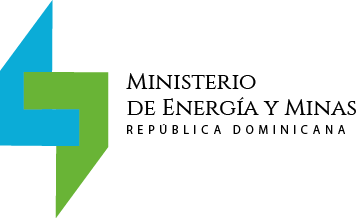 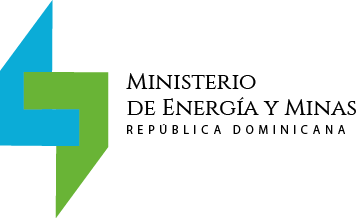 GRACIAS!

EL EQUIPO